リンツが変える
展望
WWW.LINZTOURISMUS.AT	2016 年10月
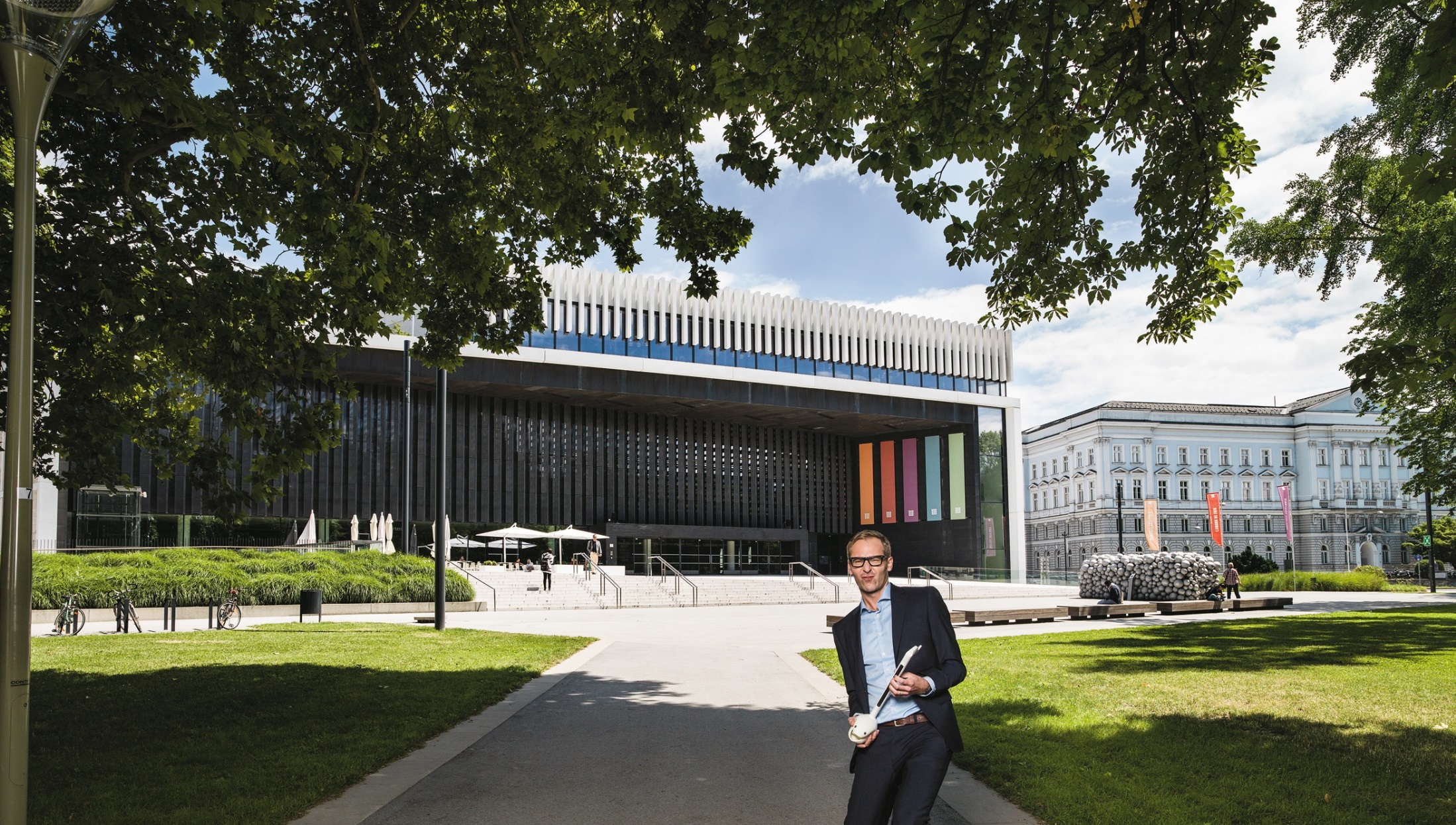 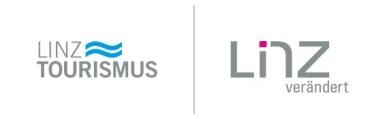 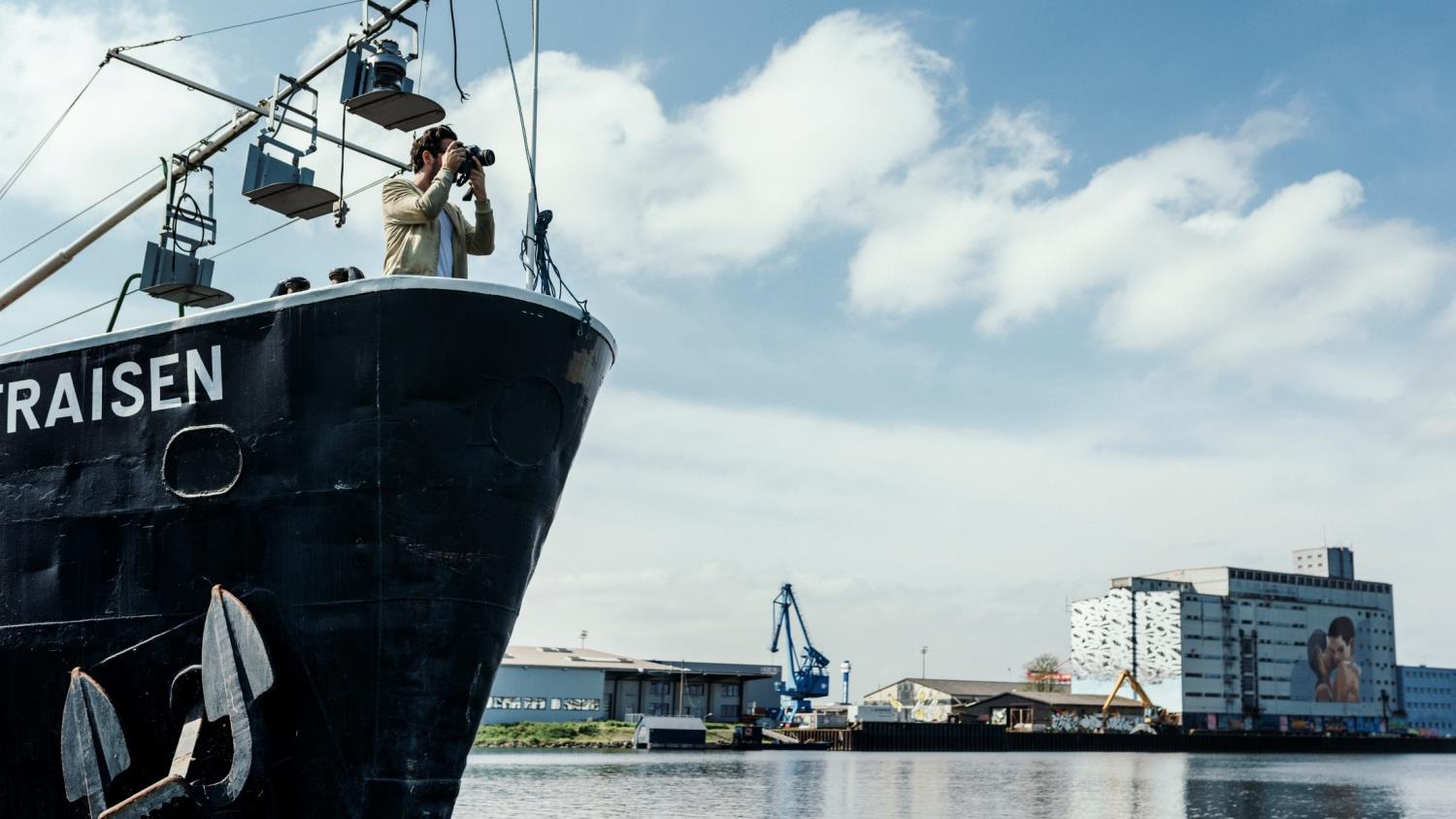 来れば元気に
UNESCO City of Media Arts
欧州文化首都（2009年）
変わりゆくスマート・ドナウ都市
産業集中地域に人口76万人を擁するオーバーエースターライヒ州州都 
オーストリアの人口の90%が半径250km圏内に居住
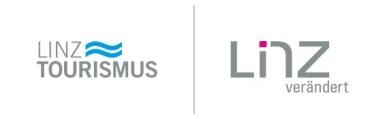 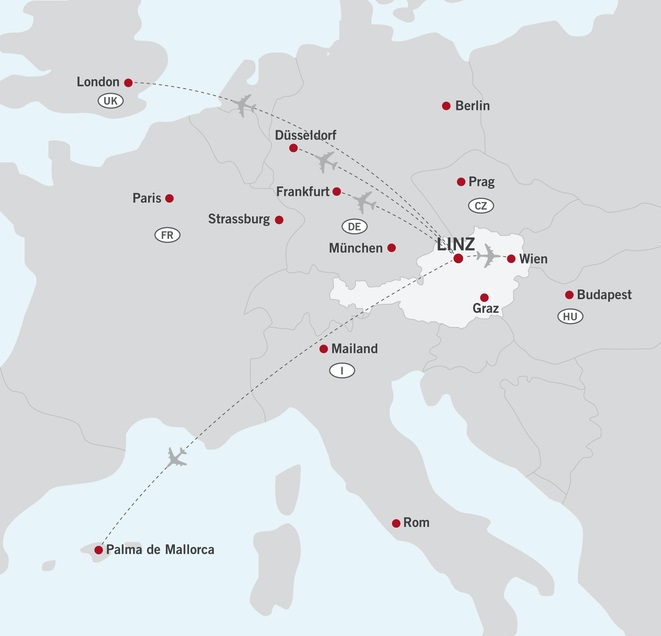 ヨーロッパの中心
リンツは最高の立地に位置し、自動車、鉄道、空路で迅速かつ確実なアクセスをお約束します。 
リンツとのフライトコネクションリンツ空港（「Blue Danube Airport Linz」）は、フランクフルト、デュッセルドルフ、ウィーンといったハブ空港を通じて世界と連結
ウィーン国際空港とリンツ中央駅は列車で直結
ウィーン： 	185 km
ザルツブルク：	132 km
ミュンヘン： 	271 km
プラハ：	 	241 km 
チューリッヒ：	586 km
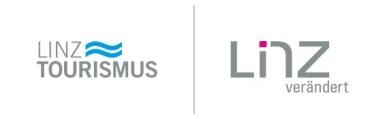 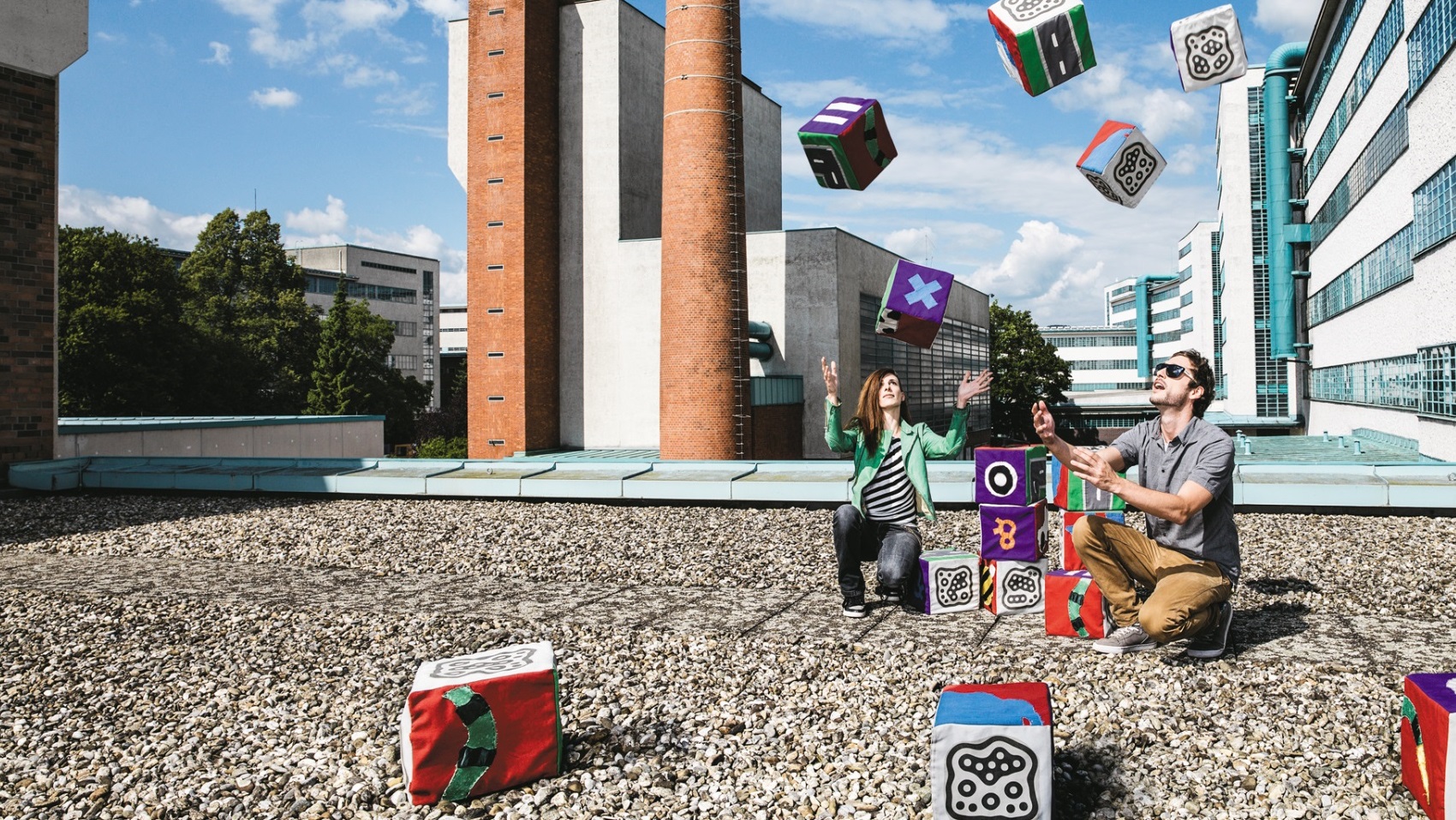 なぜリンツ？
リンツ は サクセスのサクセスフル！ 
研究、芸術、サービス、産業の密なネットワーク

みんなの文化！ 
14の博物館/美術館、16の劇場が実現する多様性
ヨーロッパ最新鋭のミュージックシアター

ライフクオリティーがリード！ 
緑地率50%のドナウ都市遊覧船、ドナウサイクリングロード、ドナウ川プロムナード
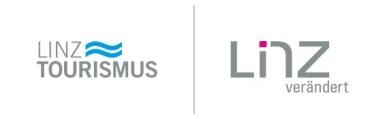 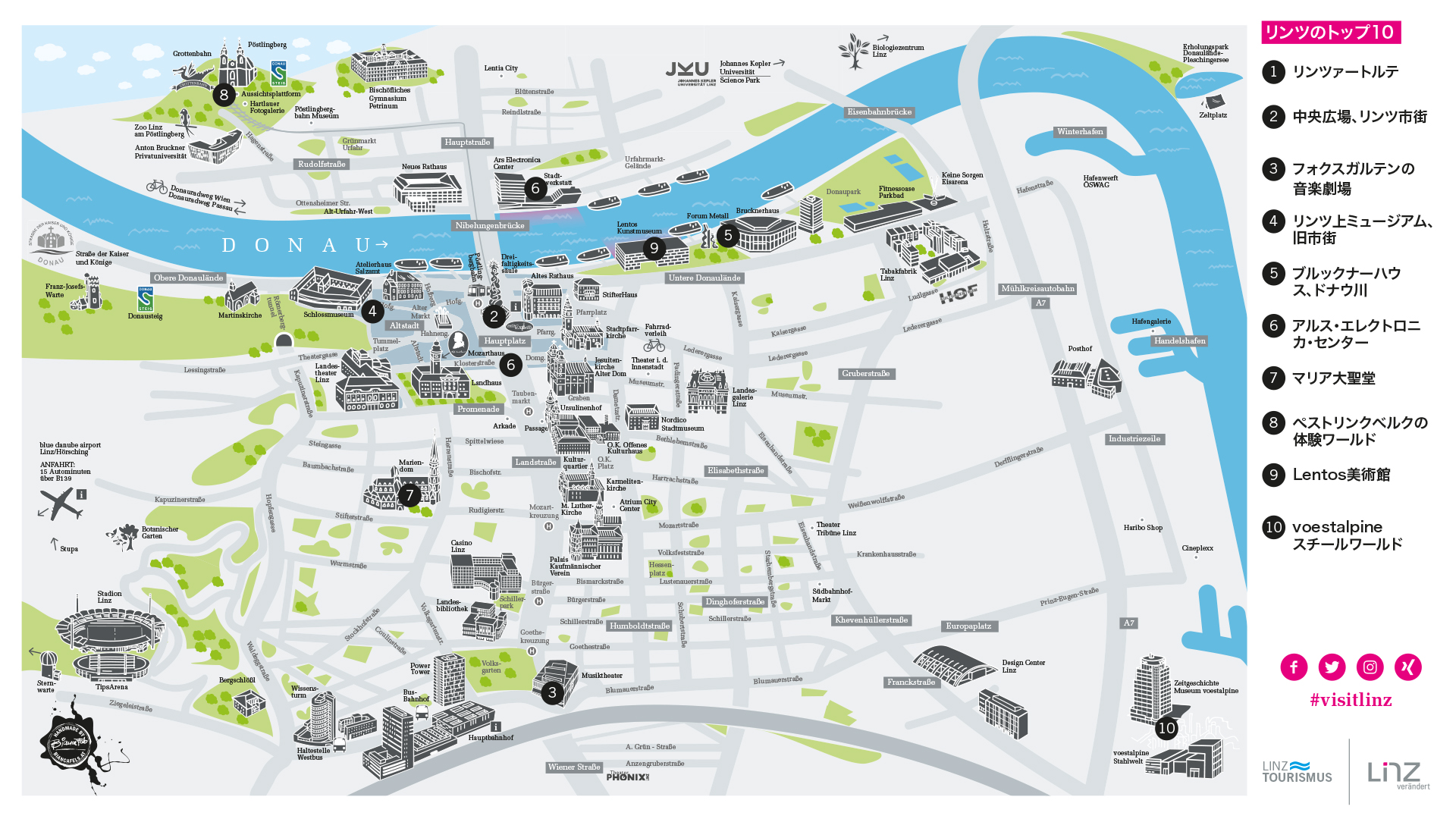 www.linztourismus.at/top10
世界を変えたリンツ人
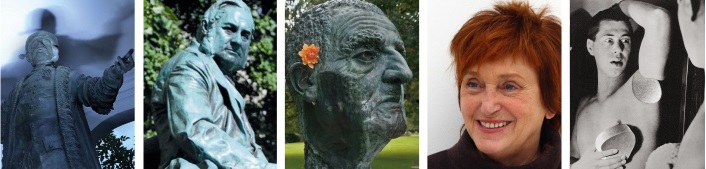 ヨハネス・ケプラー
1571～1630年
リンツで太陽系の惑星軌道を研究した。
ヘルベルト・バイヤー
1900～1985年
バウハウススタイルをアメリカへ、スティーブ・ジョブズに霊感を与えた。
ヴァリー・エクスポート
*1940年リンツ生まれ
芸術により社会的問題を喚起した。
アーダルベルト・
シュティフター
1805～1868年 
現在に至るまで、その言葉で世界に癒しと安らぎを与えた。
アントン・ブルックナー
1824～1896年 
交響曲で音楽世界を改革した。
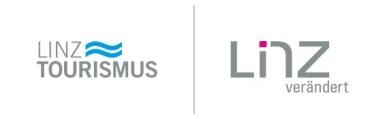 リンツが変える
展望
WWW.LINZTOURISMUS.AT
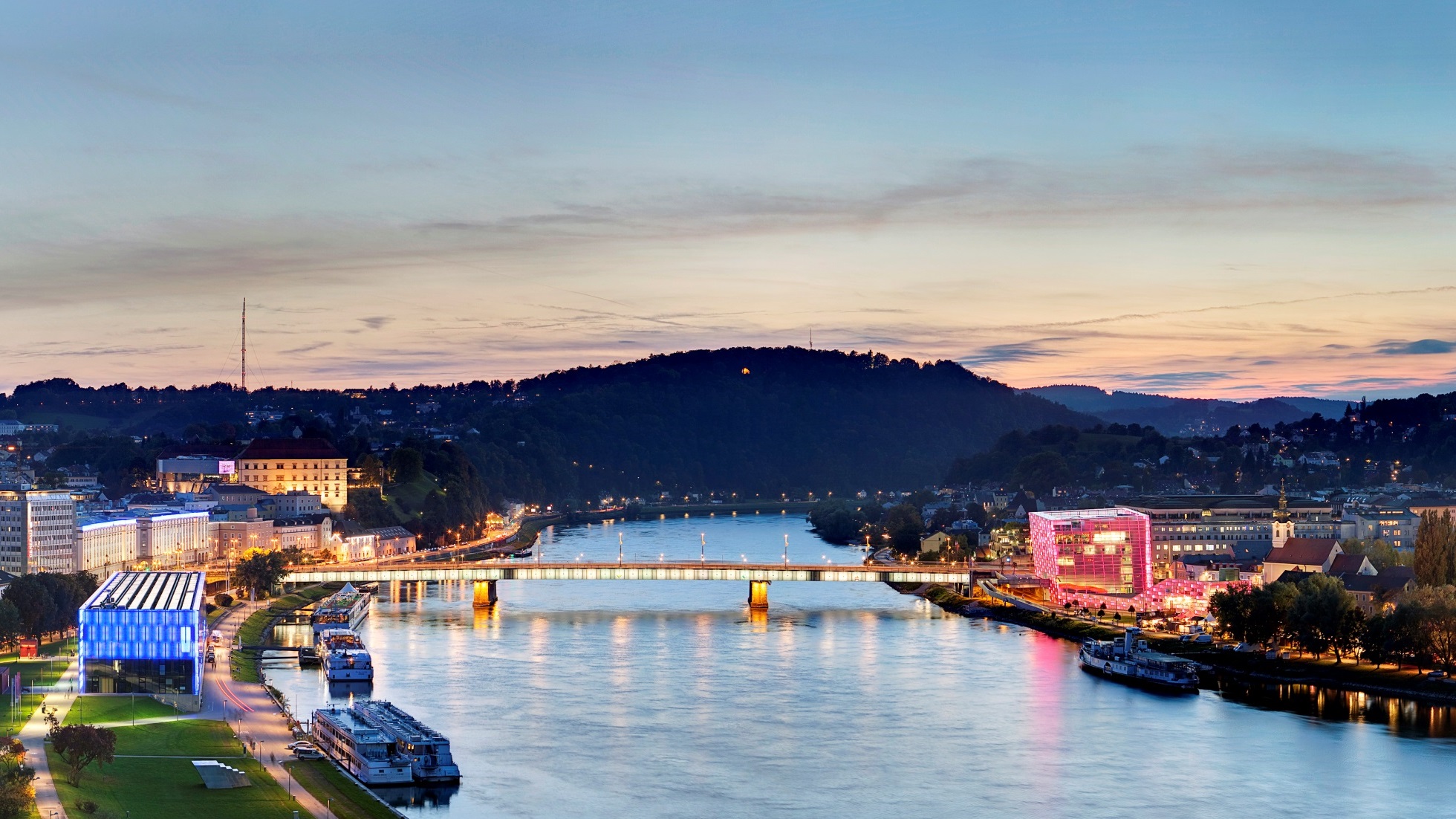 リンツにワクワク！
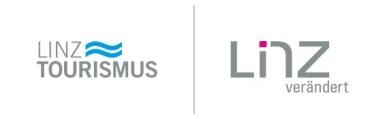